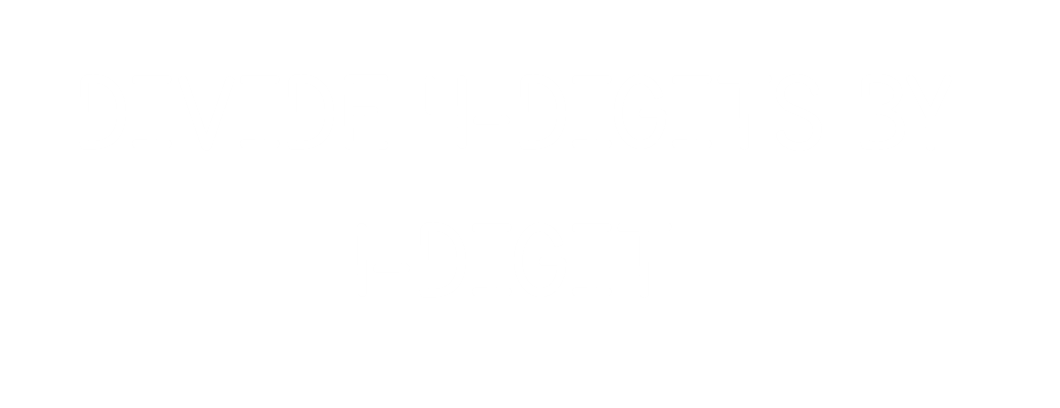 12
120
8
7,200
There are 4,884 crayons and they come in packs of 4 
How many packs are there?
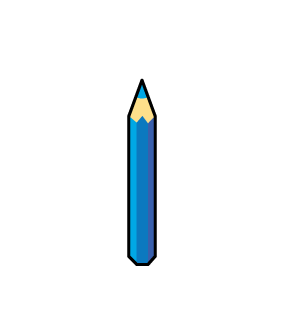 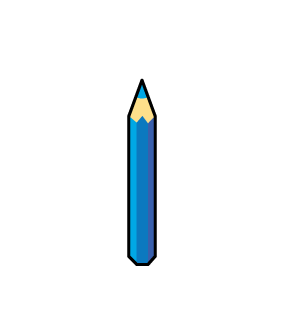 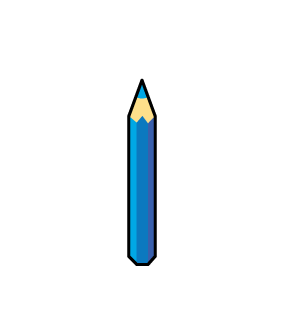 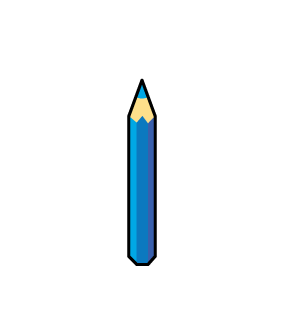 There are 4,884 crayons and they come in packs of 4 
How many packs are there?
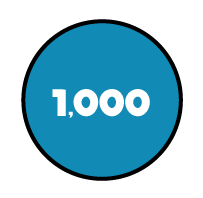 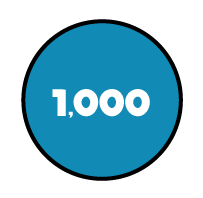 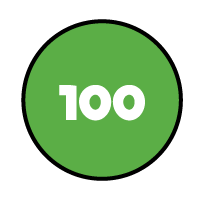 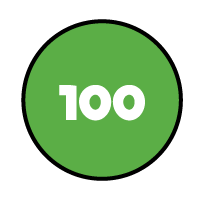 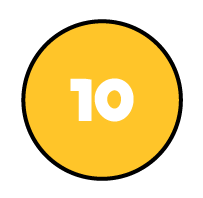 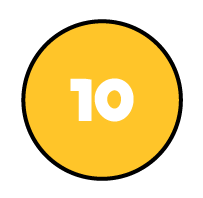 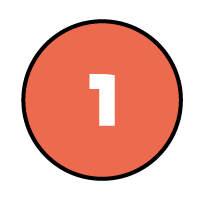 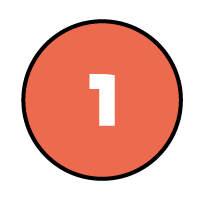 1
2
2
1
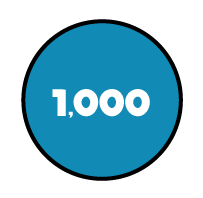 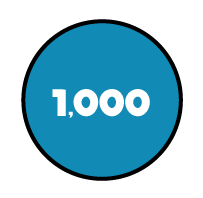 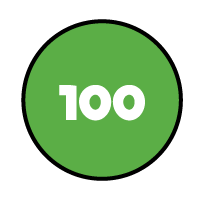 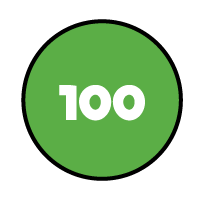 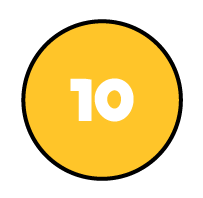 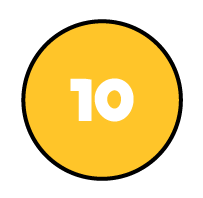 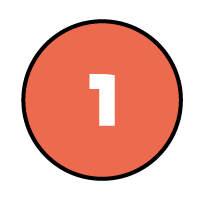 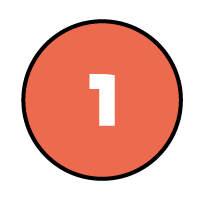 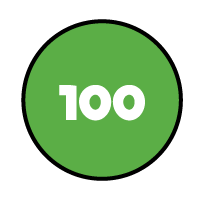 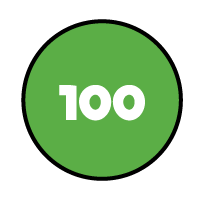 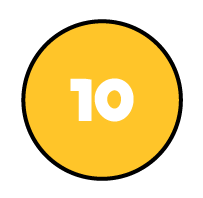 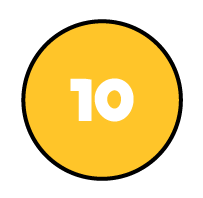 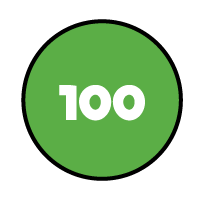 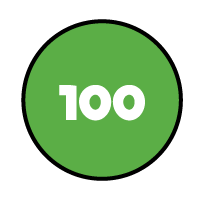 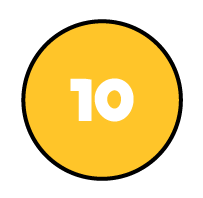 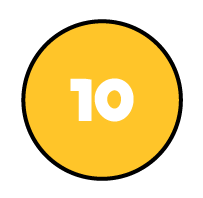 1,221 packs
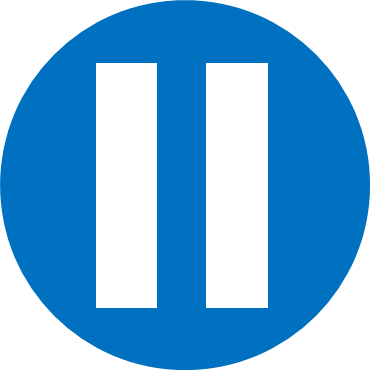 Have a think
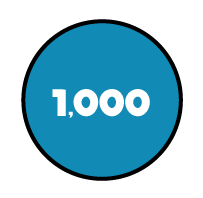 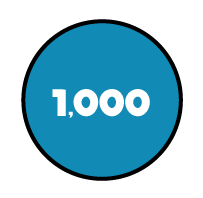 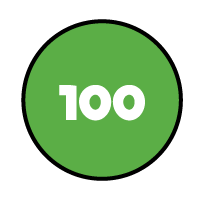 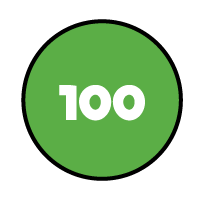 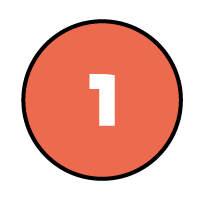 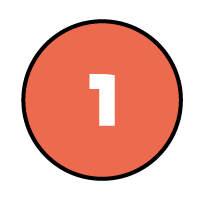 3
1
0
2
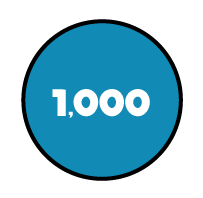 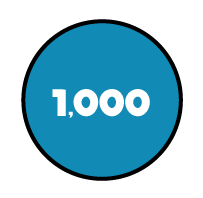 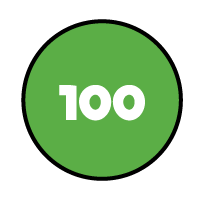 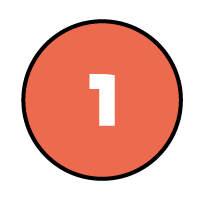 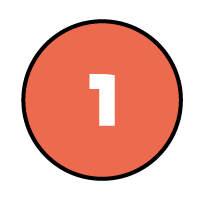 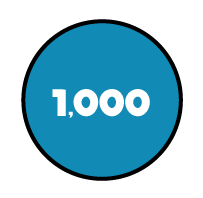 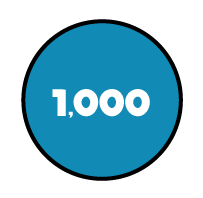 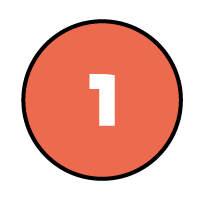 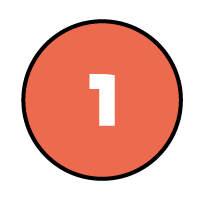 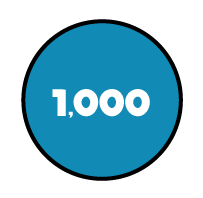 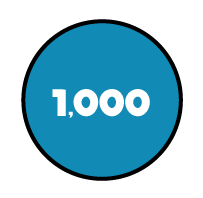 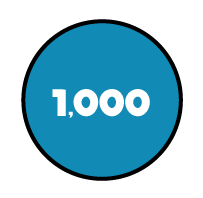 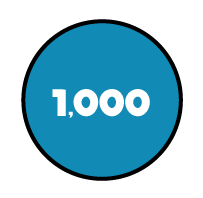 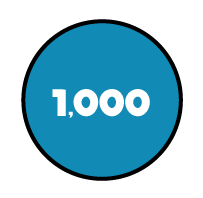 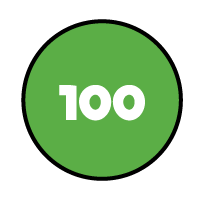 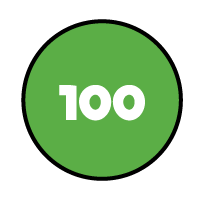 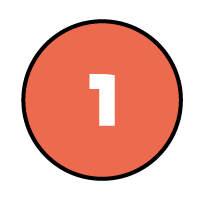 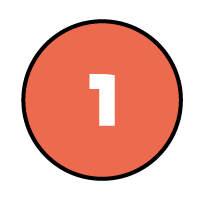 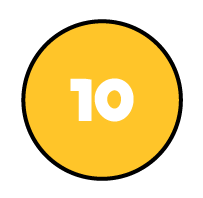 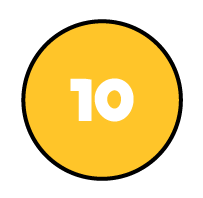 2
1
6
2
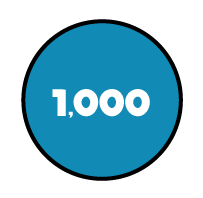 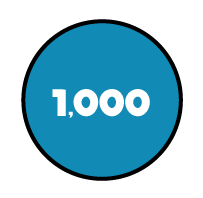 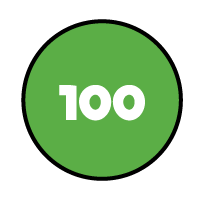 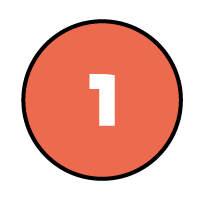 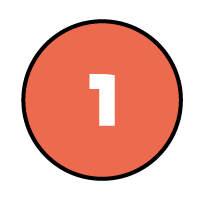 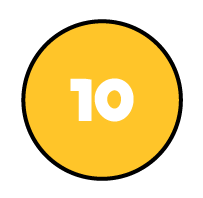 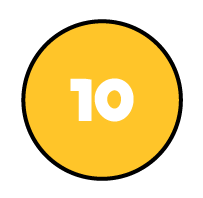 1
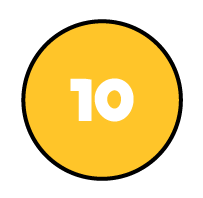 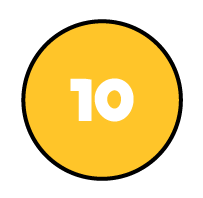 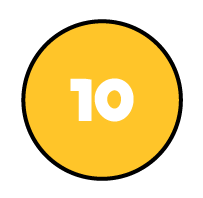 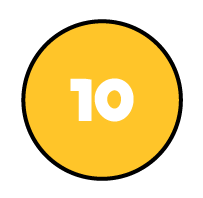 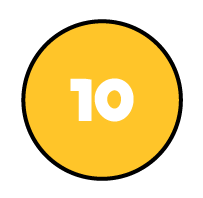 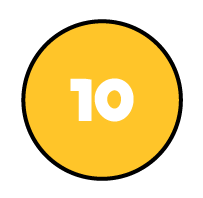 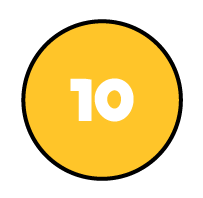 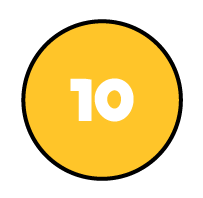 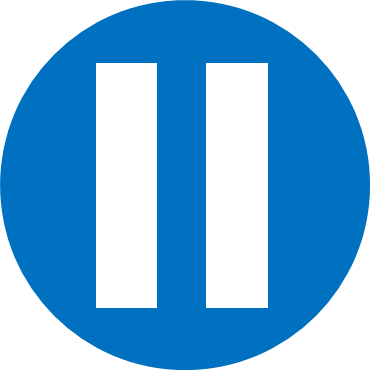 Have a think
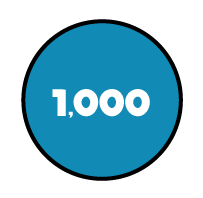 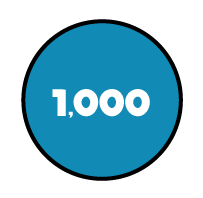 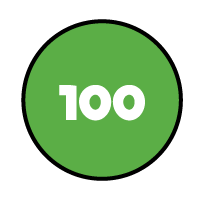 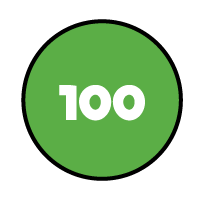 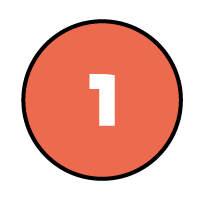 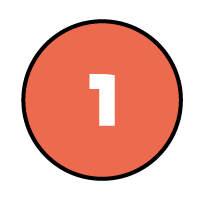 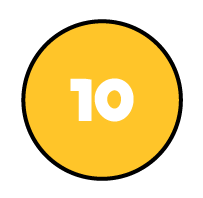 2
0
5
3
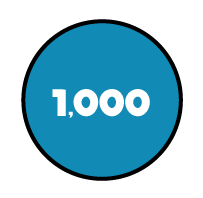 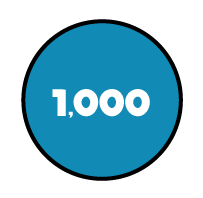 1
2
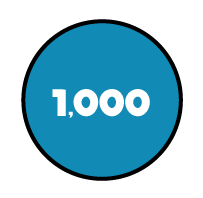 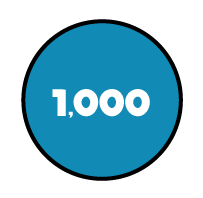 4 tens
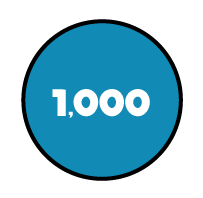 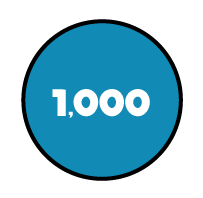 8 tens
12 tens
16 tens
20 tens
24 tens
Have a go at questions 1 - 3 on the worksheet
3 skateboards cost £72.99
How much does one cost?
.
2
4
3
3
.
1
1
4
3
3
1
9
3
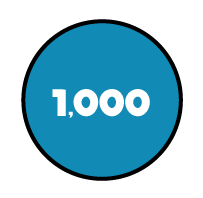 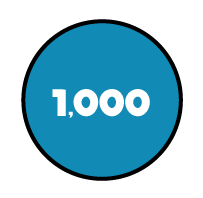 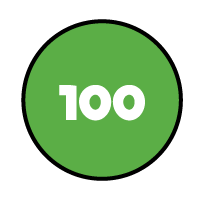 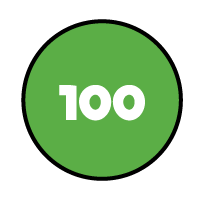 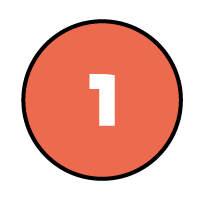 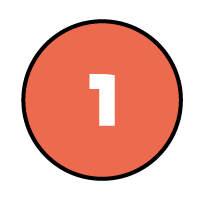 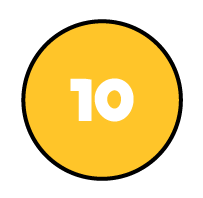 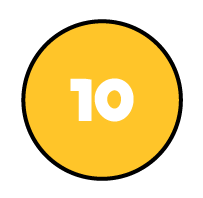 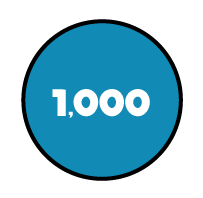 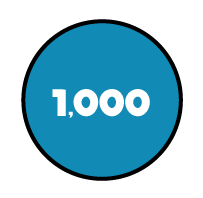 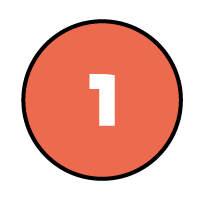 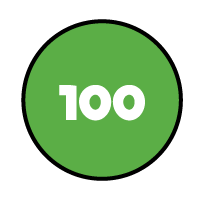 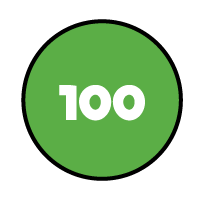 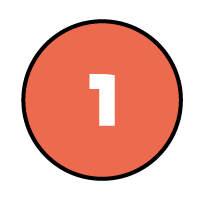 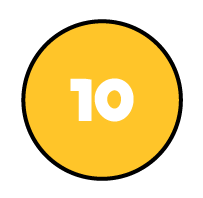 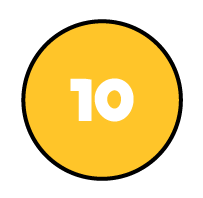 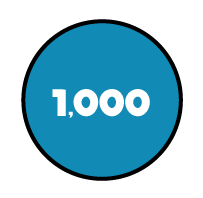 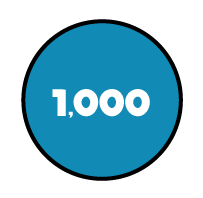 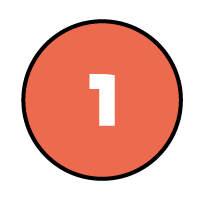 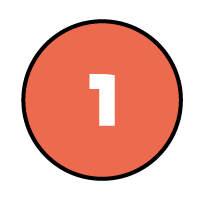 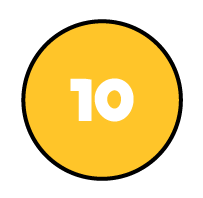 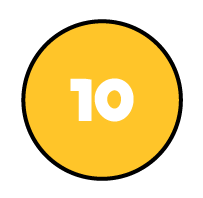 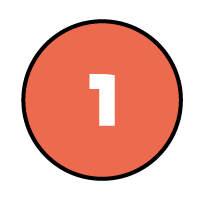 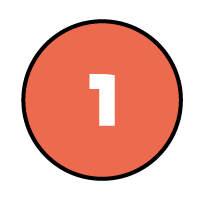 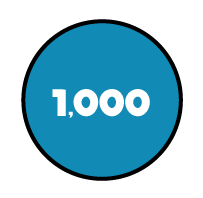 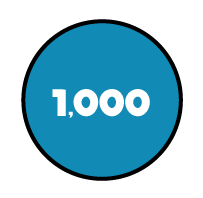 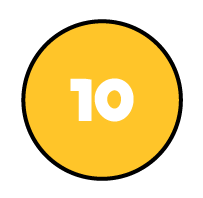 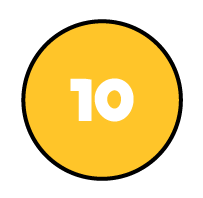 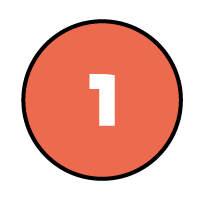 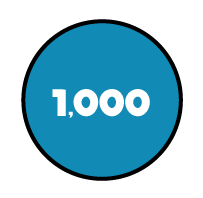 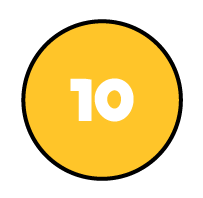 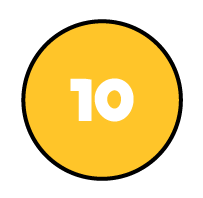 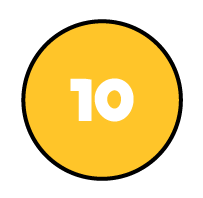 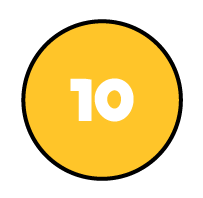 Have a go at the rest of the worksheet